Evaluation of the International Monitoring System Seismic, Hydroacoustic and Infrasound Network Performance with NetMOD
Ichrak Ketata1, Pierrick Mialle1, Benoit Doury1, B. John Merchant2
1CTBTO Preparatory Commission, 2Sandia National Laboratories
P4.1-469
Evaluating and assessing the Network Performance by simulating and analyzing detection capabilities can contribute to the enhancement of the treaty’s verification regime and its capabilities
Network Monitoring for Optimal Detection (NetMOD) Java-Tool is tested with the provided parameter set and models. For each selected date, the receiver config is updated to reflect IMS status at that time and the noise data is computed using archived waveforms

Using NetMOD simulation results, it was possible to show the variation of the detection capability over the time when new stations get installed and certified, as well as the network resilience to a station outage or failure







Multiple metrics can be defined to assist in assessing the quality of processing results and bulletin production, and in estimating the impact of a station undergoing maintenance or failing for not only Seismic network but also for Hydroacoustic and Infrasound
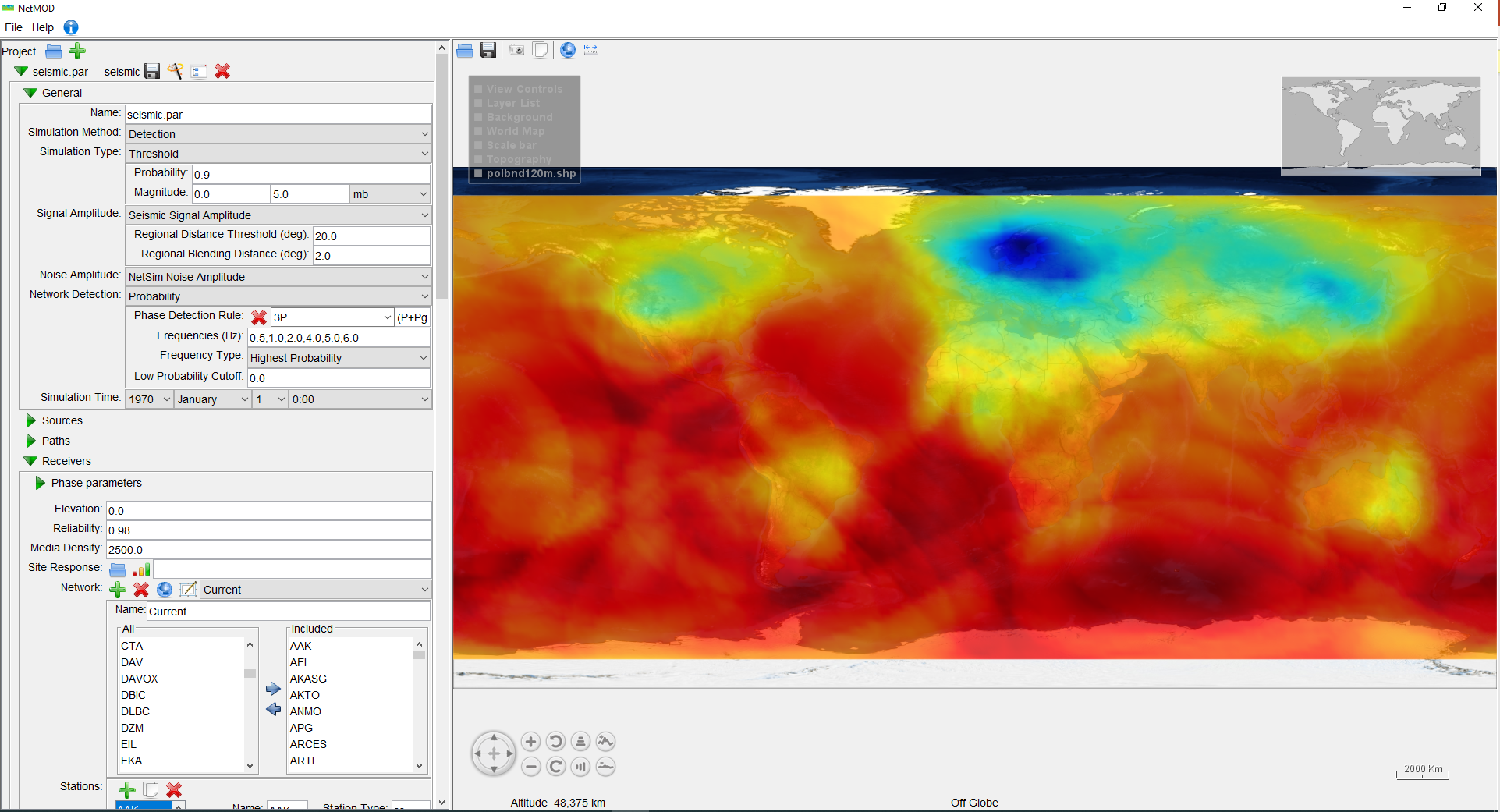 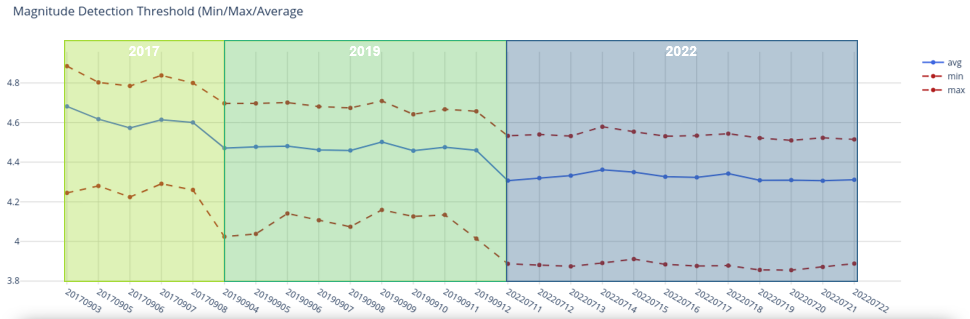 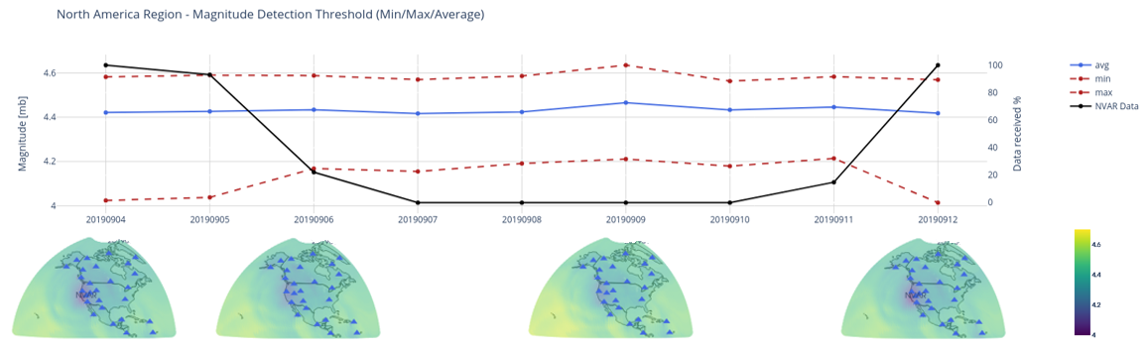